- 







 
  - Устраивайтесь поудобнее: нас, как всегда, ждет много нового и интересного.
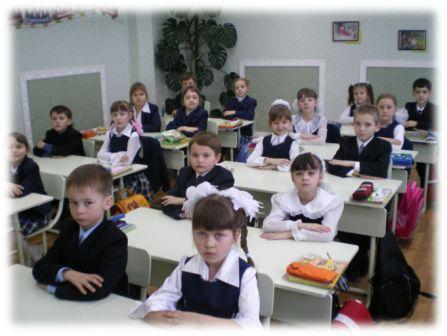 Проверка домашнего задания.
ТЕСТ
1) Как по- другому  называется наша страна?
И) Русь.
П) Российская Федерация.
2) Что такое федерация?
Р) Союз, объединение.
А) Устройство, постановление.
3) Что такое Конституция?
А) Основной закон страны.
Г) Союз, объединение.
4) Какова главная мысль нашей Конституции?
Ж) Осуществление в жизнь Всеобщей декларации прав человека.
В) Человек, его права и свободы являются высшей ценностью.
5) Главный документ, защищающий права человека?
Б) Паспорт.
А) Всеобщая декларация прав человека.
П Р А В А
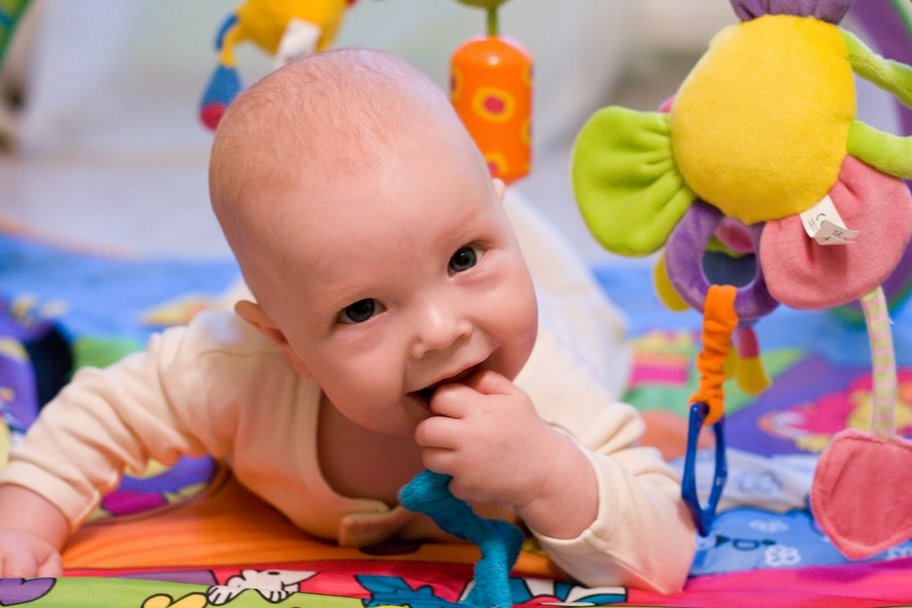 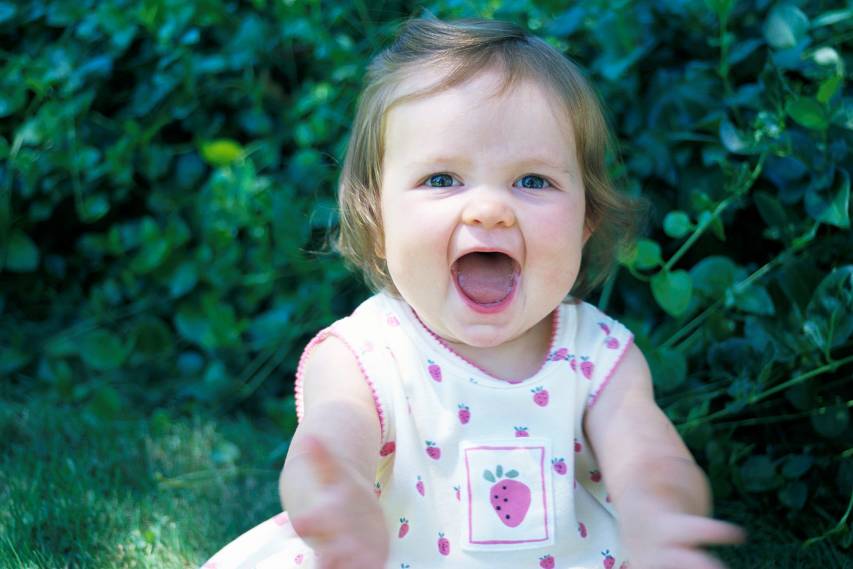 Права  ребенка
«Дети имеют право на особую заботу и помощь»
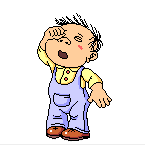 Международный документ о правах ребенка:
Конвенция -(от лат. conventio- договор, соглашение) - международный договор, имеющий обязательную силу для всех государств, его подписавших (присоединившихся).
ЦЕЛЬ:
Познакомиться с конвенцией о правах ребенка и научиться применять эти знания в жизни.
Зал Генеральной Ассамблеи Организации Объединенных Нации
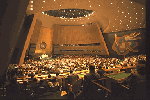 Главная цель Конвенции- максимальная защита интересов ребенка
выживание
развитие
защита
обеспечение активного участия в жизни общества
«… ребенком является каждое человеческое существо до достижения 18- летнего возраста…»
Конвенция о правах ребенка. Ч. 1. Ст. 1
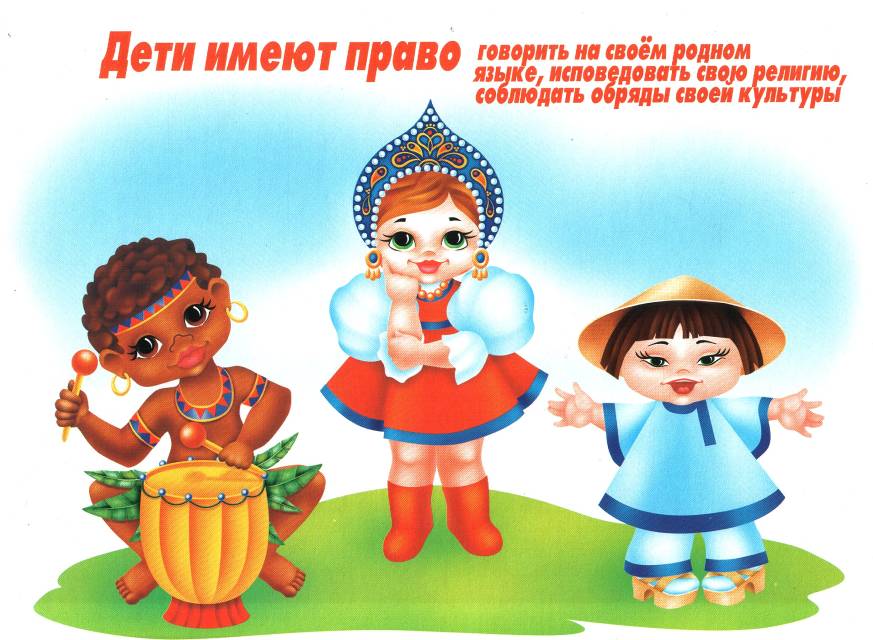 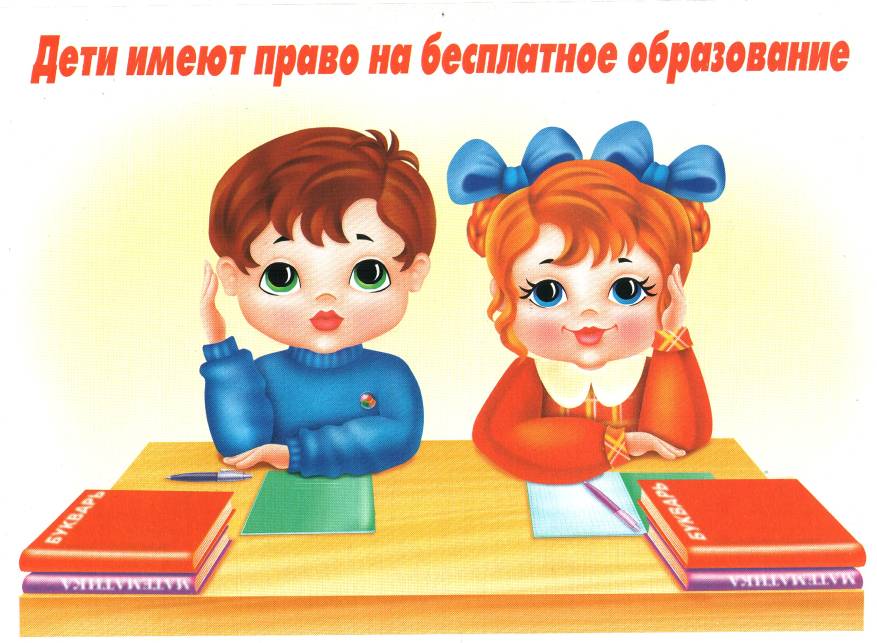 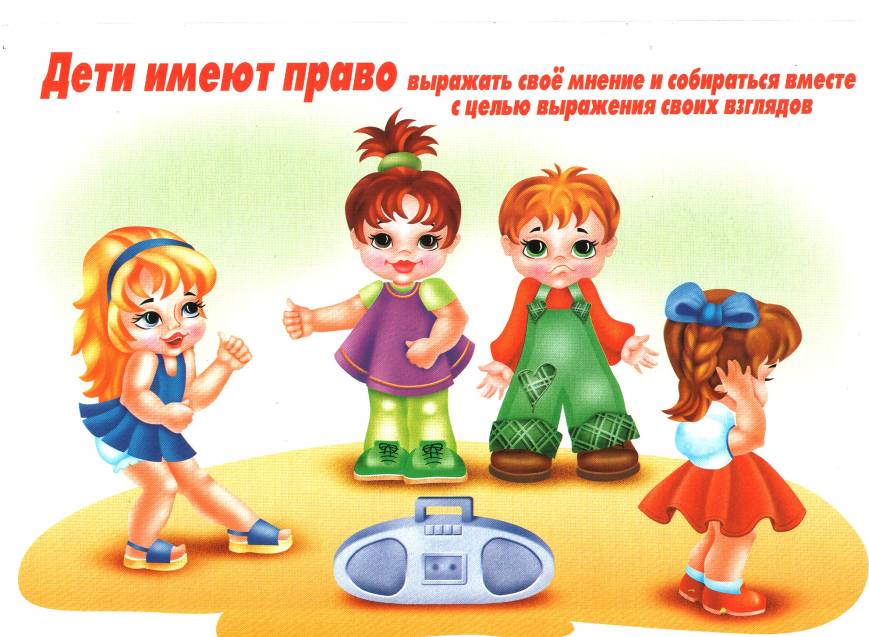 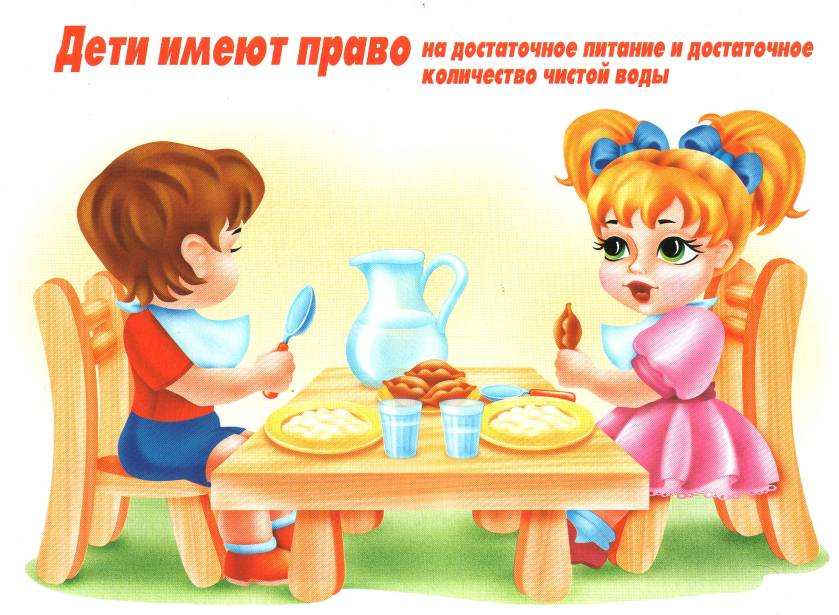 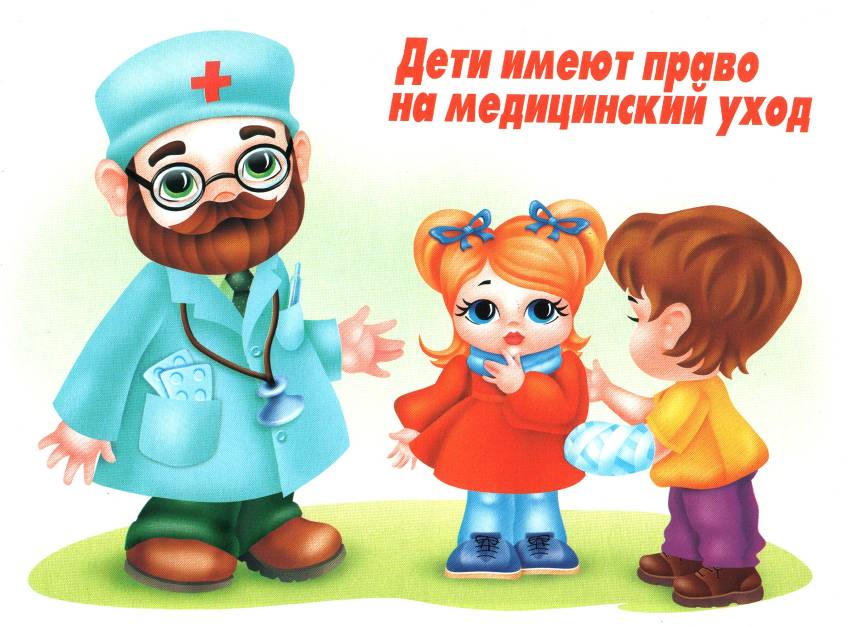 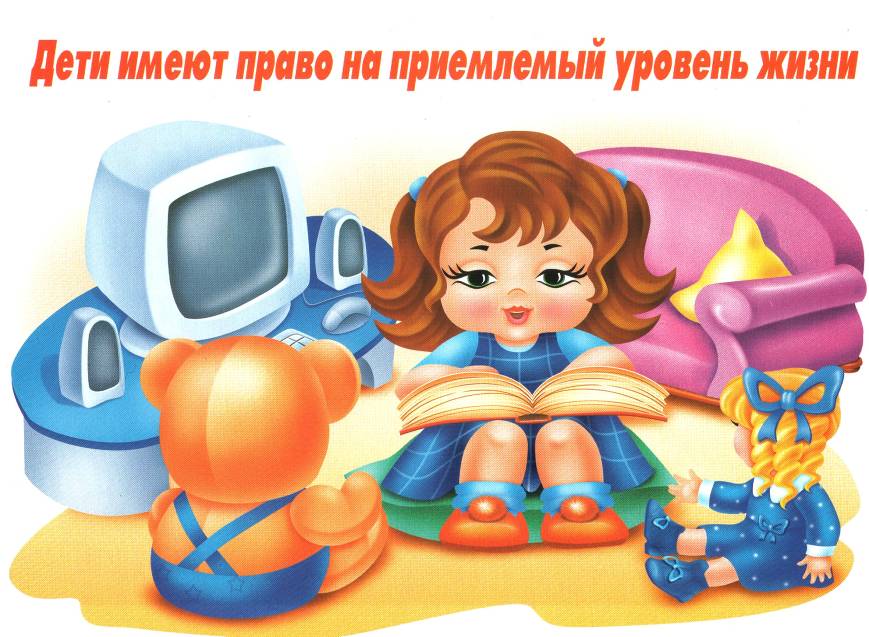 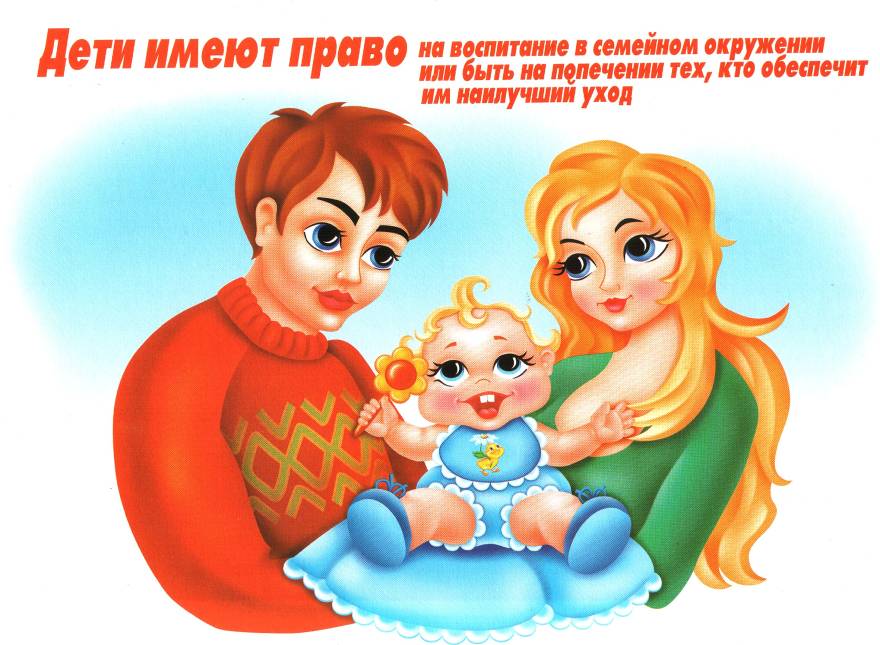 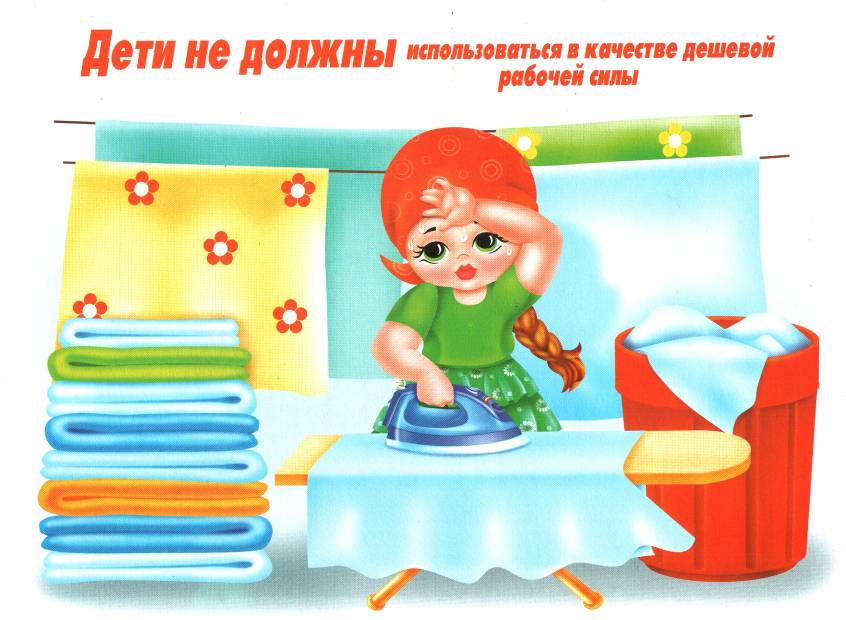 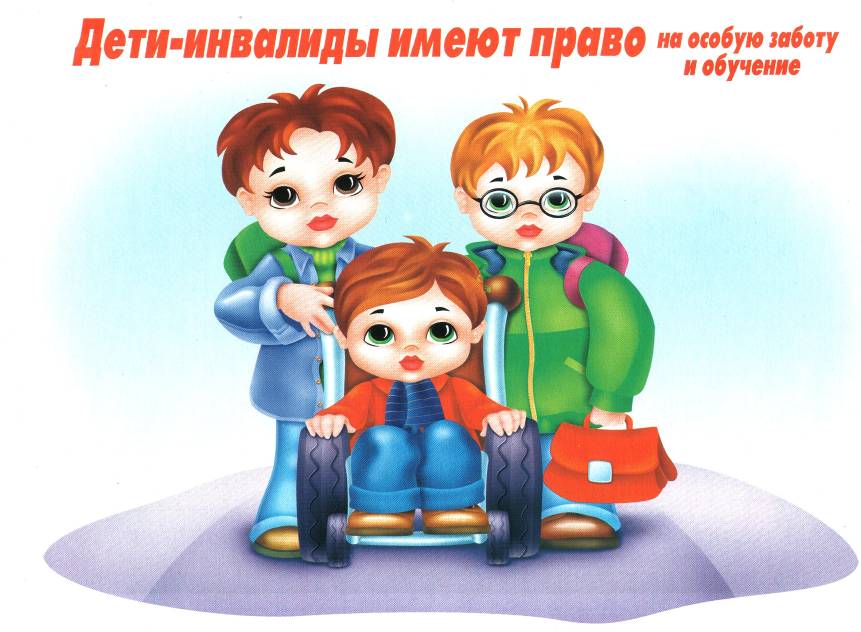 Право на жизнь.
Право на свободу.
Право на отдых и досуг.
Право на индивидуальность.
 Право свободно выражать свои взгляды.
Право на специальную охрану и защиту.
Право на защиту своих прав .
Право на личную жизнь, семейную жизнь. 
Право на неприкосновенность жилища.
Право на свободу мирных собраний.
Главная цель Конвенции-  максимальная защита интересов  ребенка
Сказка ложь, да в ней намек…
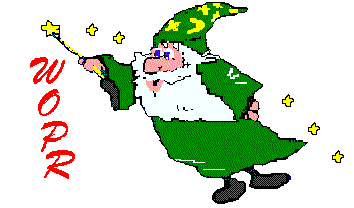 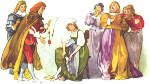 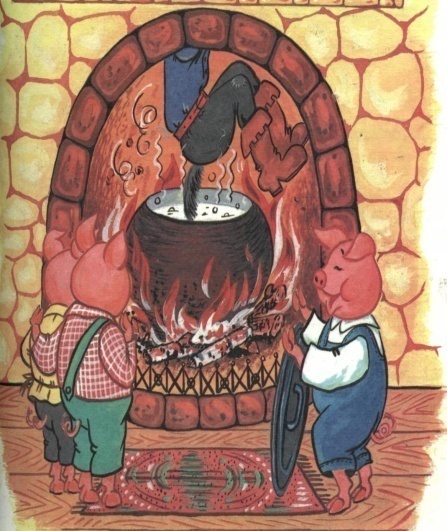 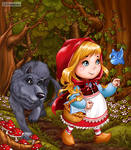 В каких сказках нарушено право на  жизнь и свободу?
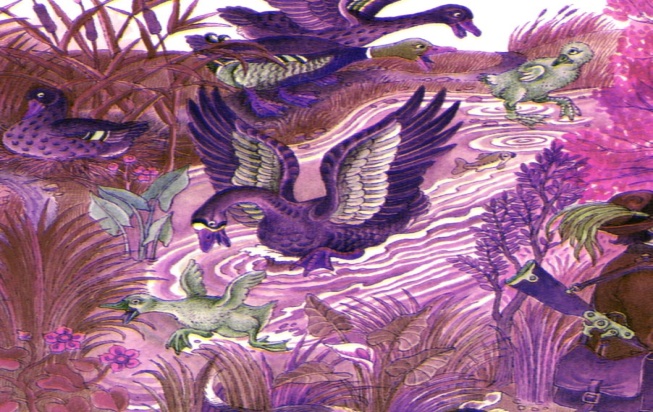 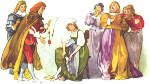 Какой литературный герой мог бы пожаловаться, что нарушено
 его право на неприкосновенность жилища ?
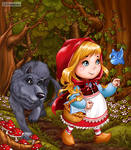 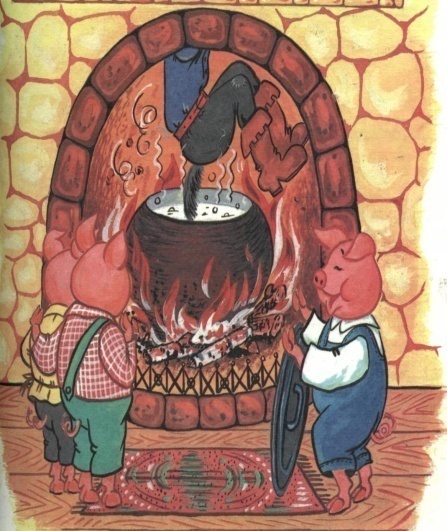 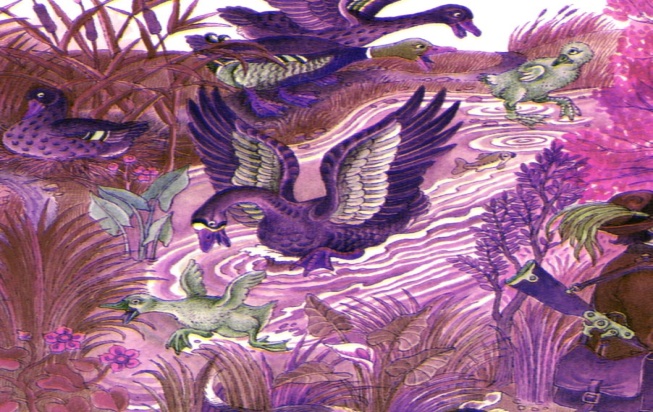 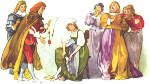 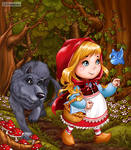 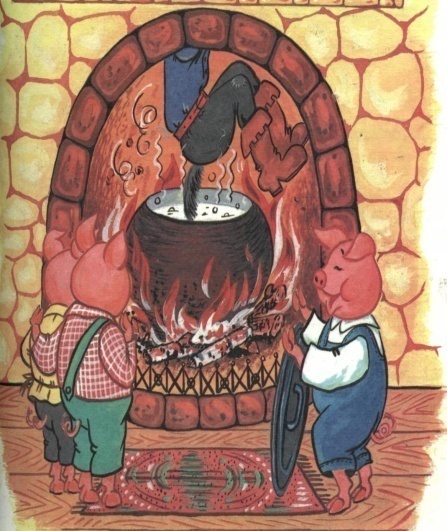 В какой сказке нарушено право на индивидуальность?
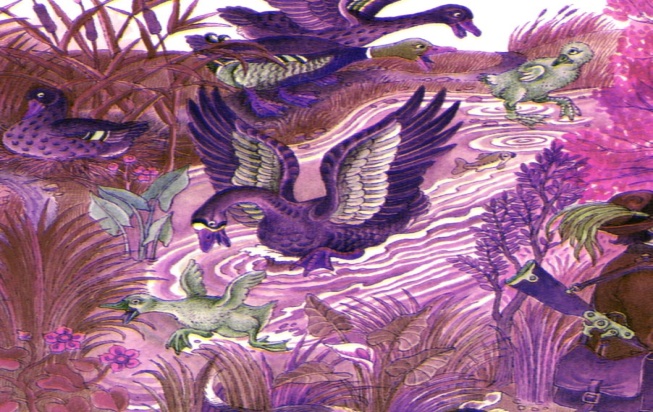 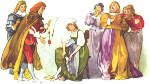 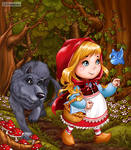 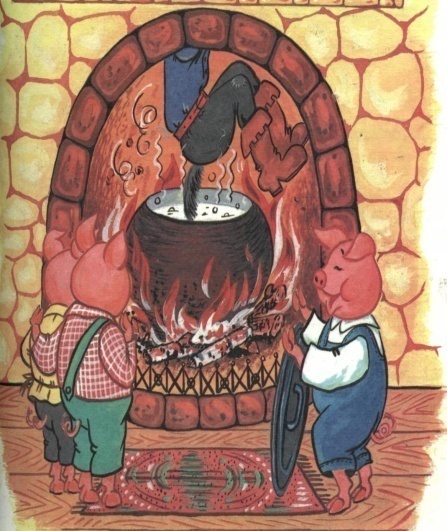 Какие литературные герои 
воспользовались
правом на свободу мирных       собраний?
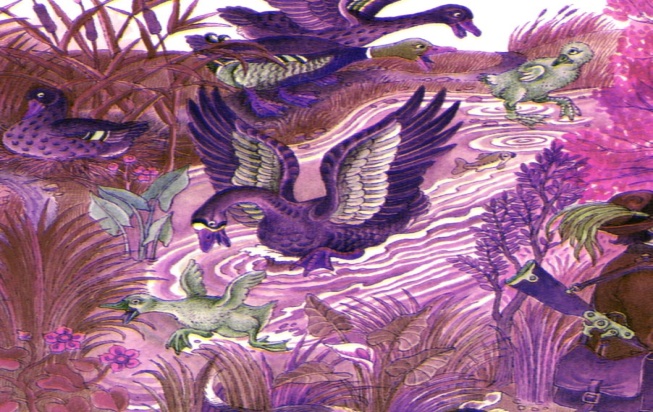 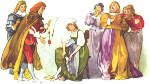 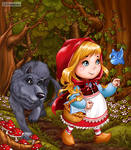 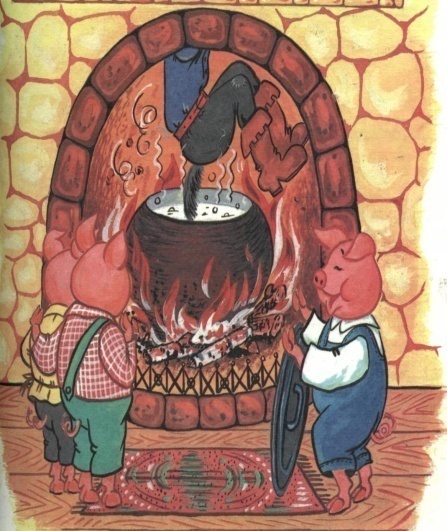 В какой сказке нарушено право на защиту от работы, которая угрожает его здоровью?
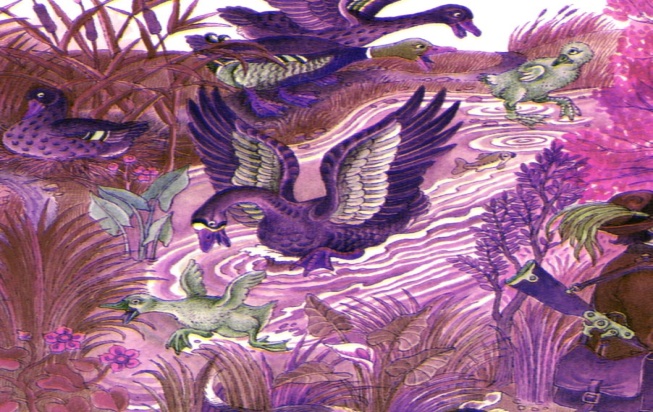 Каждый ребенок имеет право на счастье!
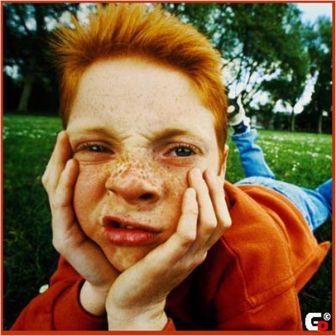 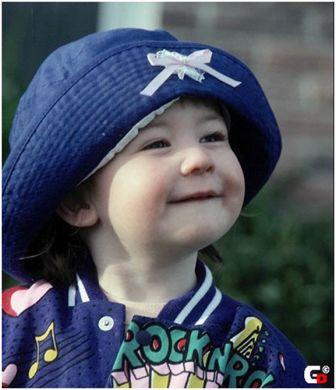 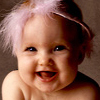